Charter Applicant Capacity Interviews
February 19, 2021
Presented by Rhonda Stephanik, Broward County Public Schools



Adapted from NACSA’s Plug and Play Resources
For Additional Resources click here.
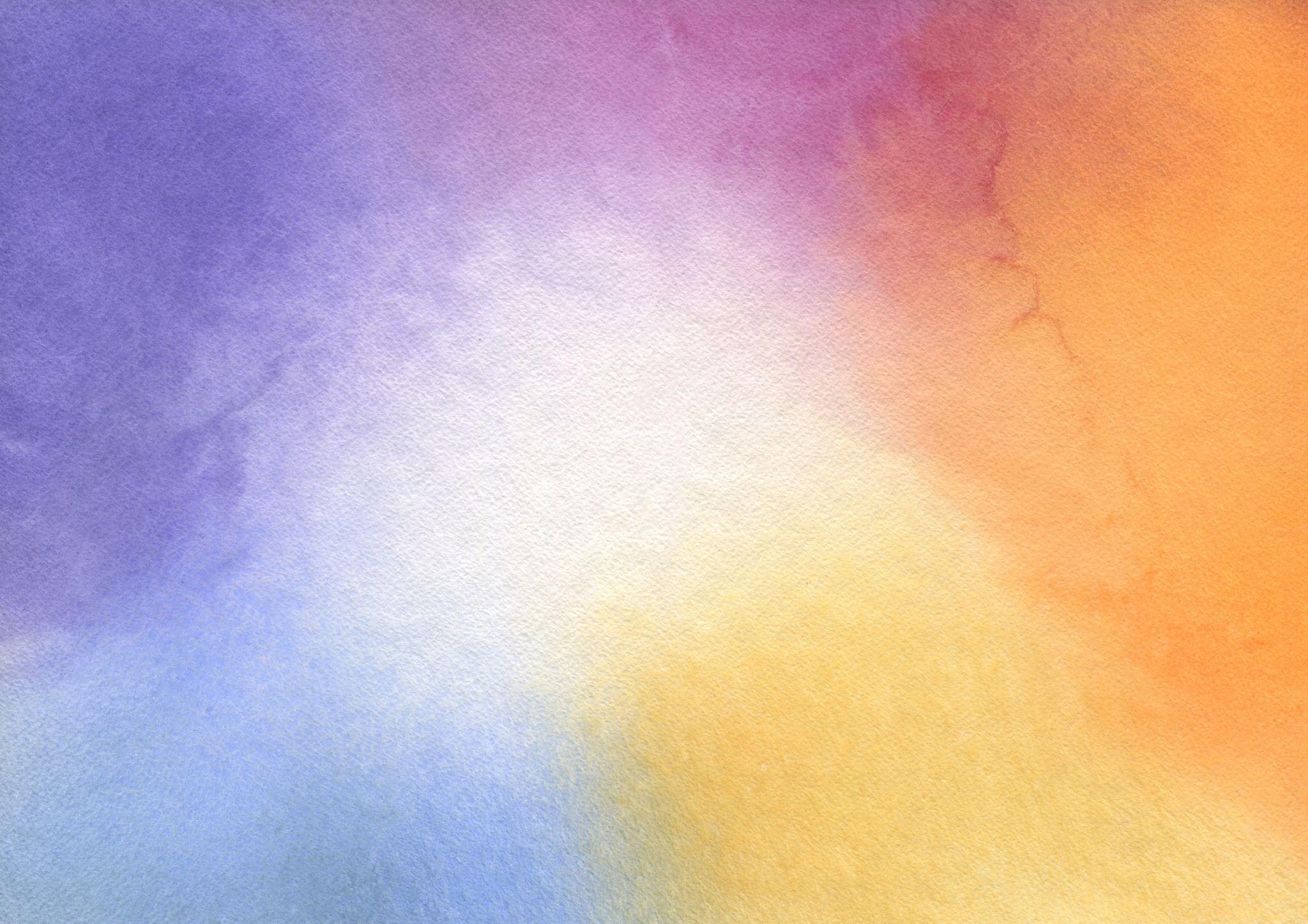 1
Areas of Focus
Understand the purpose of the capacity interview in the application process

Understand the characteristics of a successful capacity interview

Implement effective preparation for and facilitation of the capacity interview

Understand the role of evidence from the capacity interview in the final recommendation
2
Best Practices in Charter School Authorizing
A quality authorizer implements a comprehensive application process that:
includes clear application questions and guidance;
follows fair, transparent procedures and rigorous criteria; and 
grants charters only to applicants who demonstrate a strong capacity to establish and operate a quality charter school.
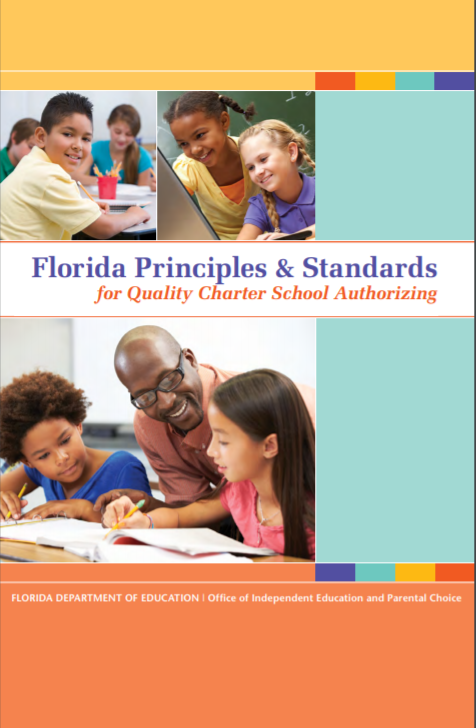 Available at http://www.fldoe.org/core/fileparse.php/9905/urlt/PrinciplesStandards.pdf
3
The Interview: 
Form & 
Function
WHY, HOW, WHAT, WHO, WHEN
4
WHY:
Purpose of Capacity Interview
To determine whether:
5
HOW:
Preparing for the Interview
Establish a realistic timeline to complete the application reviews and receive feedback from the Application Review Committee Members.
Determine if the interviews will be in person or through a video- conferencing platform.
Identify and prioritize questions, concerns, and gaps in the application.
Establish a method for the question/answer part of the interview.
Will the questions/concerns be provided to the Applicant ahead of time? 
Will each member provide the questions/concerns to a designated member of the panel to consolidate and prepare prior to the interview? 
Will each member of the panel present his/her own questions/ concerns? 
Assign specific roles and responsibilities for assistance during the interview.
Interview facilitator
Timekeeper
Note-taker unless each member keeps his/her own notes
Audio/Video Recording
6
HOW:
Anatomy of the Interview
Depending on the needs of each District and the staff involved, the anatomy of the interview may look a bit different. 

The interview block may include:

Introductions and Overview – 10minutes
District staff
Applicant Team
What to expect during the interview

Questions from District panel – 55-75 minutes

Closing and Next Steps – 10-15 minutes
District Lead informs Applicant/Team of follow-up and approximate timeline
Applicant/Team comments
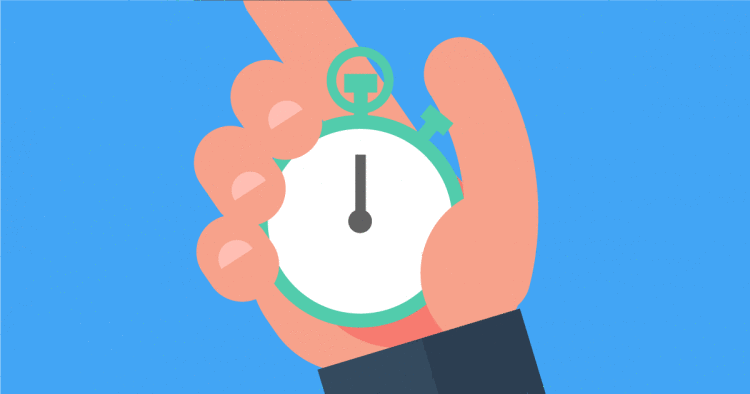 7
WHAT:
Obtaining the Correct Info
What type of information do you want to receive from the Applicant/Team?

External validity
Does the application reference a sound program structure?
Are the procedures based on research or practice?

Internal consistency
Do the sections align when needed?
Does the application reference the District’s procedures?

Capacity to execute
Does the Applicant have the necessary expertise?
Are there others involved that have the experience that the Applicant may lack?

Evidence of success
Is the Applicant operating any other charter schools?
8
WHAT:
Types of Questioning
1. Closed
Have you identified a school leader?
Do you have a letter of commitment from a reliable funding source?

2. Open-ended
What criteria did/will you use to select a school leader?
Describe the function of the ELL Committee.

3. Scenarios
What will you do if enrollment is 20% below expectations?
Suppose the standardized test scores come back well below your targets. What steps will the governing board take?
9
WHO:
Who Should Be Present?
10
WHEN:
During the Interview - Opening
Welcome/Introductions:
District Reviewers: 
Name
 Role/Title
 Content reviewed
Applicant Group: 
Name
 Role with Proposed School
 Involvement with the writing of the application

Set the stage:
Inform applicants that the review team has read the application, met as a group to discuss, and developed questions to better understand their proposal.
Inform applicants interview will be recorded. 
State time when interview will end.
11
WHEN:
Effective Interviews
12
WHEN:
Kinds of Difficult Situations
How would you handle these situations?
13
WHEN:
Managing Difficult Situations:
Scenario #1
The applicants are longstanding members of the community who feel ownership over the schools and are nostalgic for their own educational experience but have little professional experience in education or school operations.
Guidance: Explore the degree to which the Applicant has thought through the educational program and the curriculum plan.

Example: How did you choose the educational program? Were there other programs that you considered? Why did you settle on [the one proposed]?

Example: How will the school ensure compliance with special programs for Students with Disabilities and/or English Language Learners?
14
WHEN:
Managing Difficult Situations:
Scenario #2
The applicant states that the school will be recruiting students and asks where s/he can obtain a list of all students in an area who have scored a Level 4 or 5 on the most recent standardized test so s/he does not need to provide services and supports to students with disabilities.
Guidance: Test whether you have understood the response correctly and whether the applicant intended to convey what you heard. Try paraphrasing or repeating back to the applicant what you have heard.

Example: I want to ensure that I understand you correctly. What I hear you saying is that you will not allow students with disabilities to enroll in your school. Is that accurate? 

Example: Let me ask a related question. Based on the area where you wish to locate, what do you anticipate your potential enrollment of students with disabilities to be? 

Example: I believe you just said that your school will not serve any students with disabilities. What would happen if a student enrolled in your school and was subsequently identified as needing additional supports?
15
WHEN:
Closing the Interview
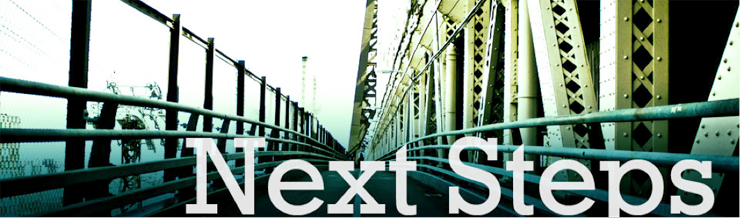 Thank the Applicant/Team for their attendance and participation in clarifying the District Panel’s questions/concerns.

Provide the next steps to the Applicant/Team.

Ask if the Applicant/Team has any questions or needs additional clarification on what to expect.
16
Post-interview Debrief
Determine whether all outstanding questions and concerns were adequately addressed during the interview.

Identify any areas that are still a concern.

Provide responses and/or recording to the committee members who were not present and ask them to confirm if the answers were adequate.

Remind committee members to keep comments objective, aligned with the evaluation criteria provided in the Model Charter School Application Evaluation Instrument, and in accordance with federal and state statute, if applicable. 

*Can be done with the immediate panel and/or the larger committee for consensus on the final recommendation.
17
Post-interview Debrief
18
Additional Resources
FACSA: 
Capacity Interview Toolkit-Exceptional Students

NACSA:
Capacity Interview Tools and Resources
Interview Preparation Form
Sample Interview Questions: 
Opening Script Template
19
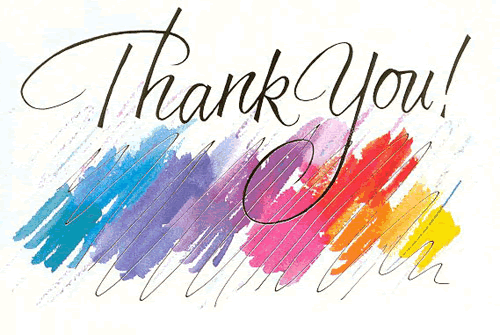 20